Demand Management Workshop
Mark WilsonAdam Petersen30 July 2015
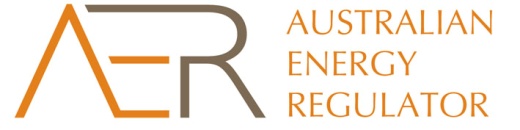 AER’s activities in DM
A number of work streams to ensure a level playing field for the assessment of non-network options against network options
reviews of Annual Planning Reports
monitoring regulatory investment tests
preparing a rule change for a “RIT-repex”
assess proposed DM related expenditure
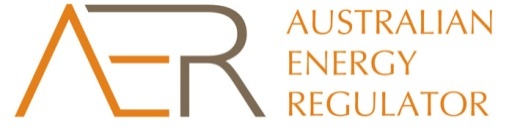 2
Reviews of Annual Planning Reports
working with industry to improve the quality of this critical information resource for non-network providers

commenced with Transmission in 2014
TNSP workshop,
one-on-one meeting with TNSPs, 
“improvement plans”
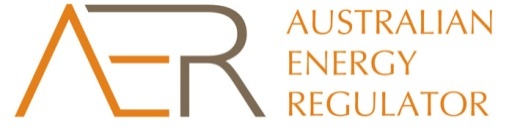 3
[Speaker Notes: Assessed against the NER and the intent of the rules
Workshop emphasised the importance of providing a high quality, credible, useful resource 
Meeting outlined our view of the shortcomings]
Reviews of T-APRs and D-APRs (2)
2015 (D-APR and Demand Side Engagement document)
DNSP workshop;
one-on-one with DNSPs, 
“improvement plans”
reviewed 2014 TAPRs against improvement plans, (2015 TAPRs in progress)
2016 
review 2015 DAPRs against improvement plans, 
review 2015 TAPRs (BAU)
2017… (BAU)
review 2016 DAPRs and 2017 TAPRs
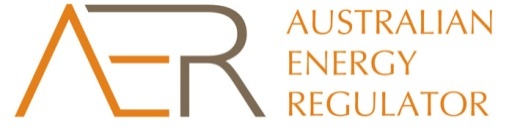 4
[Speaker Notes: Assessed DAPR against the NER (the intent of the rules not required)
Workshop emphasised the importance of providing a high quality, credible, useful resource 
Meeting outlined our view of the shortcomings]
Regulatory investment tests
more detailed information on non-network opportunities but shorter timeframe

monitor efficacy of RIT-Ts and RIT-Ds 

follow up with businesses as required
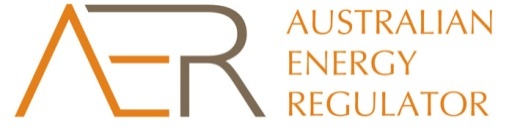 5
[Speaker Notes: Always happy to hear the views of stakeholders]
Preparing a rule change
replacement capex now dominates
require
increased transparency on asset retirement decisions
comprehensive options analysis
similar to RIT-T and RIT-D
add a requirement to regularly assess relevance of completed RITs
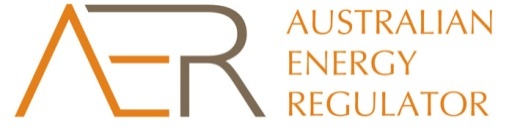 6
[Speaker Notes: For the foreseeable future it is likely that capex will be dominated by replacement expenditure]
Proposed DM related expenditure
DM should be standard practice
examine the proposed business cases
broad-based demand management initiatives - Ausgrid, Energex
details of current approach in Attachments 6 (Capex) and 7 (Opex)
currently assessing Vic (and Qld and SA revised) proposals
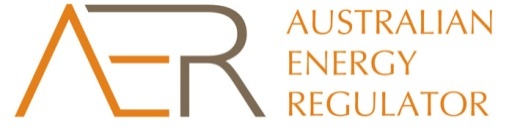 7
[Speaker Notes: Our expectation is that the NSPs have had sufficient time to trial and test non-network solutions, and that they should be considered a standard part of Good Electricity Industry Practice. This means we expect to see positive business cases for non-network solutions akin to those of standard solutions. 

Ausgrid - eight proposed broad-based demand management initiatives ($22m). Over optimistic assumptions of up stream benefits for 6 proposed initiatives - not satisfied that the benefits of the initiatives will outweigh the costs; other 2 - do not consider an increase in funding is required 

Energex - unable to specify with any precision which projects were deferred as a result of its 144 MVA reduction in maximum demand, over optimistic assumed benefits of broad based DM (time and spatial coincidence), understated the benefits of mandated tariff reform ($5m allowed out of $95m proposed)

"it is most appropriate to rely on the incentive framework, together with the requirements in the RIT-D and the distribution Annual Planning Report, to drive the efficient use of demand management. The benefits of capex deferral would be shared with consumers through the Capital Expenditure Sharing Scheme (CESS). "]
DMIS rule change
AEMC draft determination released 28 May 2015
supportive of the principles based approach to the development and application of the scheme and allowance
New DMIS and DMIA to be developed by us before 1 December 2016
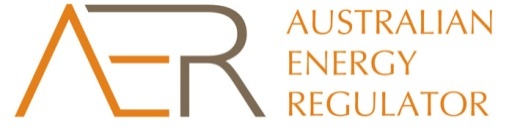 8
[Speaker Notes: Purpose of new DMIS/DMIA
The purpose of the new incentive scheme is to encourage least cost network investment and operation by allowing distribution businesses to access a proportion of the full benefits delivered by DM options.

The innovation allowance focusses on providing an additional source of funding for distribution businesses to experiment and trial innovative approaches.

Submission to draft determination
Supportive of the principles based approach to the development and application of the scheme and allowance.

Consider that the application of the scheme and allowance midway through a regulatory control period will create considerable costs and uncertainty

Support the decision not to require the making of a demand management guideline – consultation on scheme and application through F&A is sufficient

Support the need for the distribution businesses to report on demand management projects under the scheme and innovation allowance and the flexibility afforded to us in designing the reporting requirements

Will further consider whether it is necessary to amend the expenditure forecast assessment guidelines or otherwise separately set out our assessment approach to demand management in more detail, in light of the application of new rules for demand management]
Approach to DMIA
capped allowance to investigate & conduct broad-based and/or peak demand management projects
Required to have regard to benefits to consumers and balanced incentives in developing and applying DMIA
VIC F&A – will continue to apply the current DMIA (Part A of DMIS) but not Part B (foregone revenue)
9
[Speaker Notes: Have regulatory proposals:

Ausnet, United Energy and Jemena proposed an increase in their DMIA allowance for 2016-20 period as follows:

		2011-15	2016-20
Ausnet Services 	$3 million 	$10 million 	
United Energy 	$2 million 	$6.6 million 	
Jemena 		$1 million 	$5.6 million 	

CitiPower and Powercor have not proposed an increase to their DMIA. Instead they have proposed that we amend the scheme to allow further funding to be sought, above the capped amount, for demand management projects after pre-approval by the AER. Both CitiPower and Powercor have not provided any additional information on how this amendment should be implemented or how projects should be considered for approval by the AER.

Have submissions on for VIC:
Victoria Greenhouse Alliances 
Victorian Department of Economic Development, Jobs, Transport & Resources.


Can only say that this is still under consideration. 

Consistent with our proposed approach in our Framework and Approach (F&A); continue Part A of the DMIS (that is, the DMIA component) and not apply Part B of the DMIS because we have decided to apply a revenue cap form of control. VIC F&A avoided setting the cap; “We will set the quantum of the allowance in the determination” (p. 114)

Our decision…
Apply the same modest cap - we do not consider it appropriate to develop an alternative incentive structure or increase the size of the DMIA in parallel to the AEMC's review. Whilst businesses have shown their commitment to demand management through the projects implemented in the 2011-15 regulatory period we do not consider additional funding is appropriate at this stage. Any change to the current allowance, which was originally set by scaling the allowance to the relative size of each DNSP's average annual revenue,  should be considered at a whole of industry level, rather than each individual business. This will be done during the development of the new scheme. [this is not necessarily reflected in the current rules – we can consider an amount in applying the scheme to individual businesses but have chosen not to do so because of the pending rule change – this has been criticized by stakeholders]

Cap will be considered in the development of the new DMIA.]